Gunnery Control Handle
1
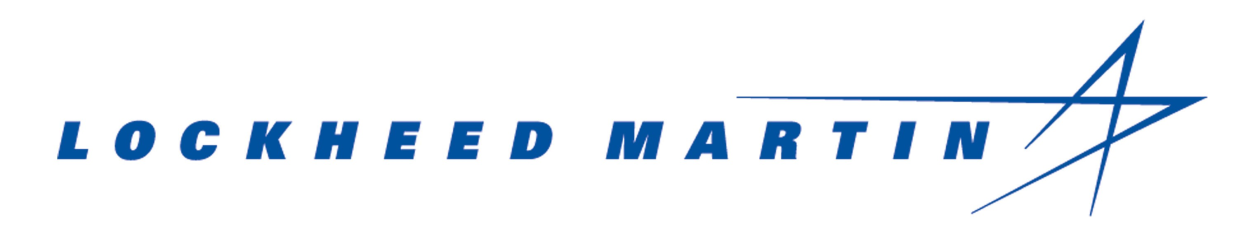 Group 9: Senior Design
Deanna McKenzieMichael D. BrownWilliam Thornton
Presentation Outline
2
Introduction
Mechanical System
Computer Interface
Prototype Design
Proposed Improvements
Intro: Background
3
Armored Vehicles
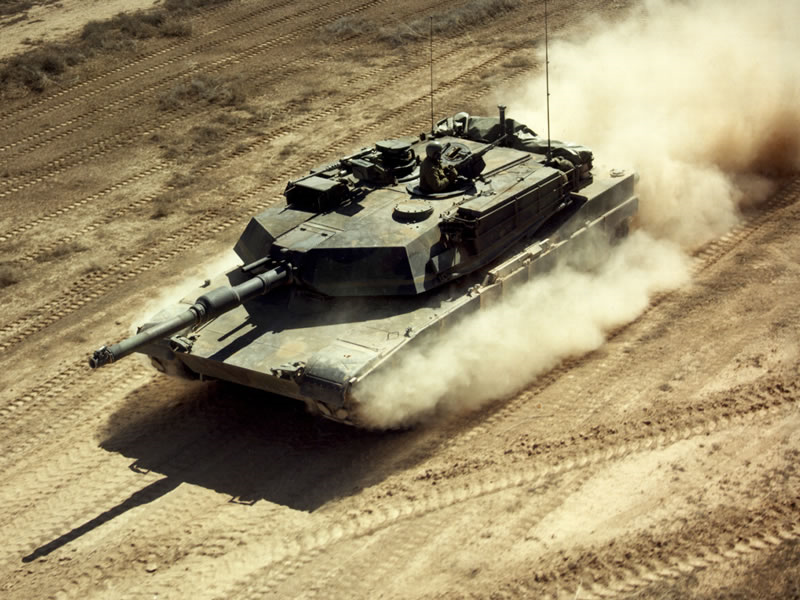 Very expensive pieces of equipment
Pilots cannot always be trained in the field
Need for simulators to help train drivers
There are MANY types of vehicles; hence MANY different simulators
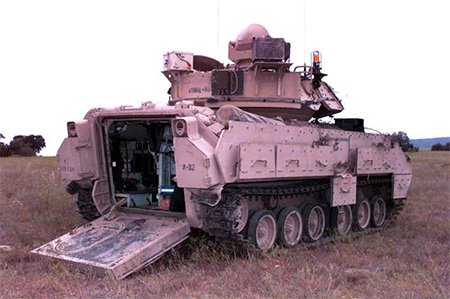 Intro: Project Scope
4
Design a generic simulator handle
Reduce Weight
Make handle interchangeable
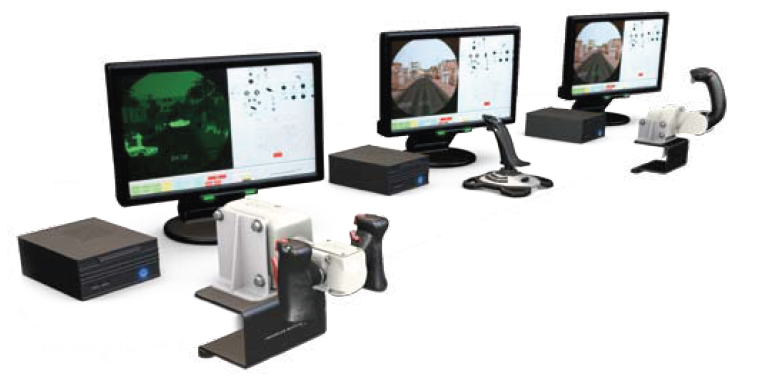 Mech: Pro/E Assembly
5
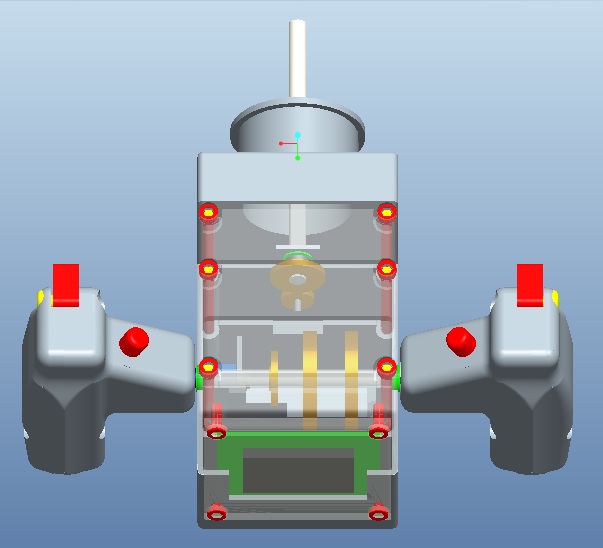 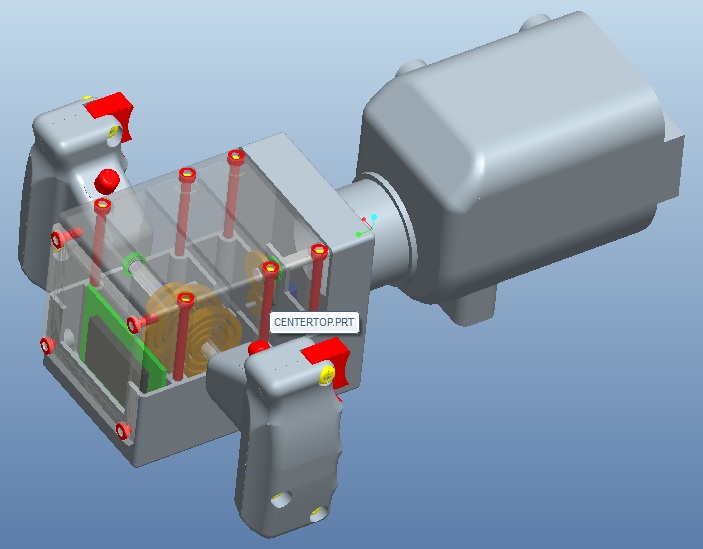 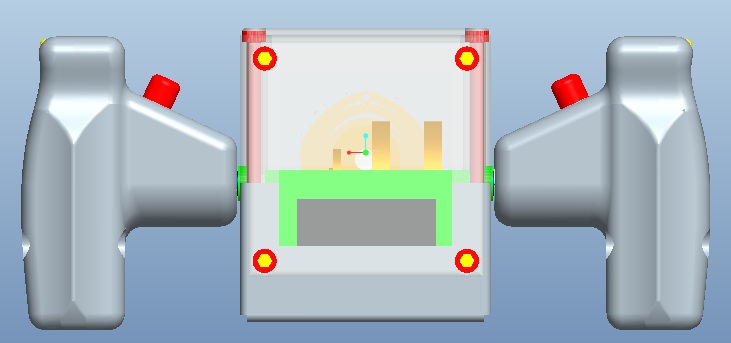 Mech: Torsion Springs
6
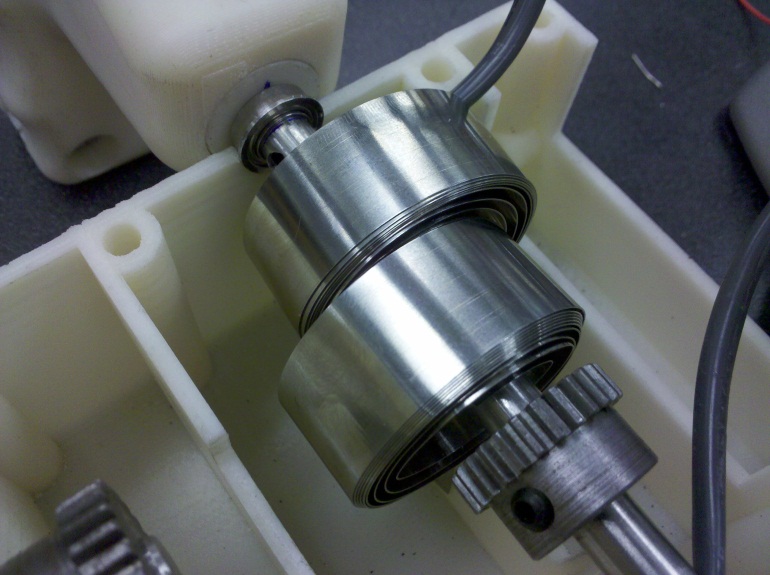 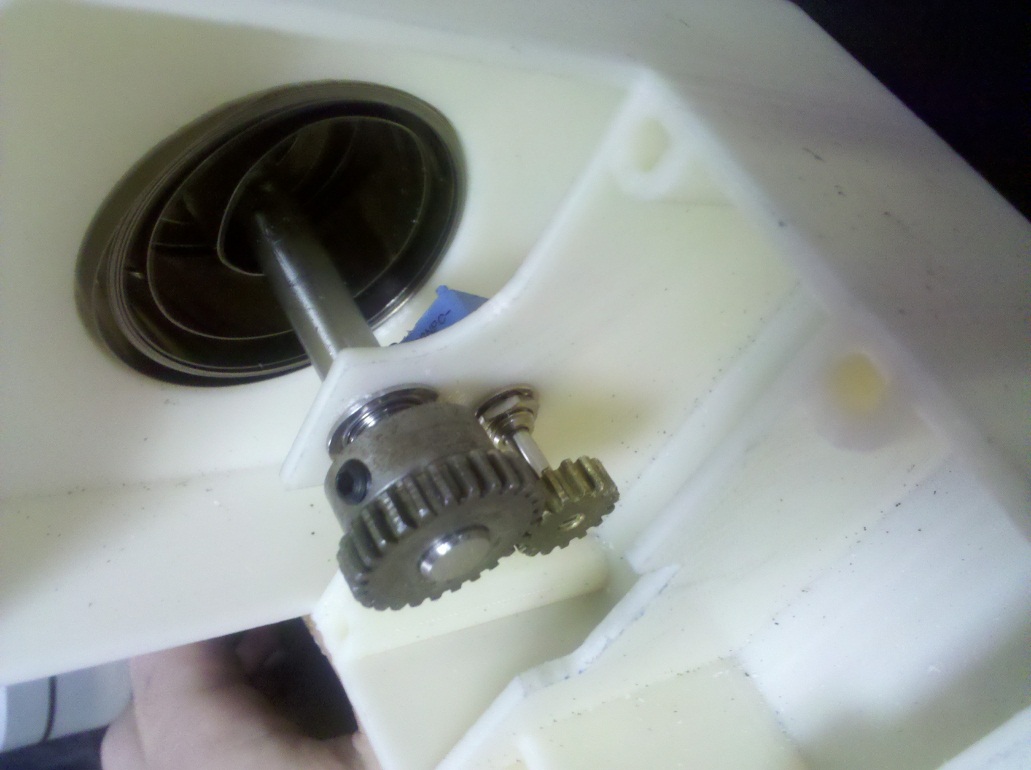 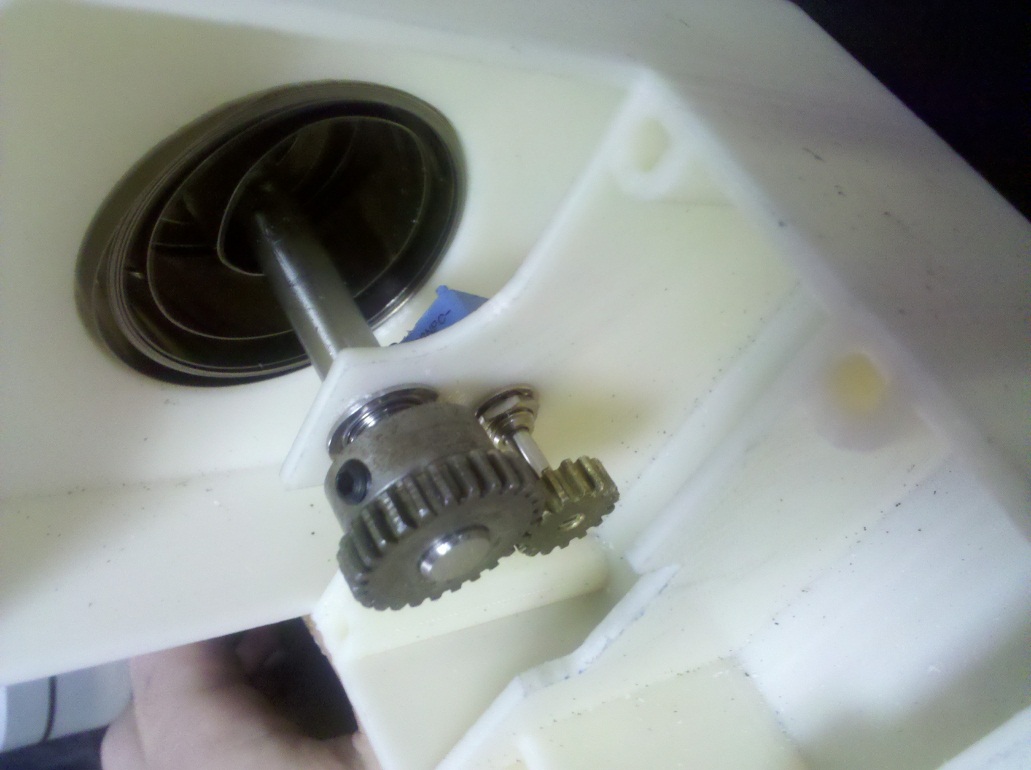 Counter-opposing
Constant torsion
Difficulty keeping equilibrium position
Recommend combination with cam system
Mech: Gears and Potentiometers
7
Each shaft geared to potentiometer
Pots have large full angle (about 290˚)
Gearing gives shafts small full angle (about 150˚) while still utilizing full angle of pots
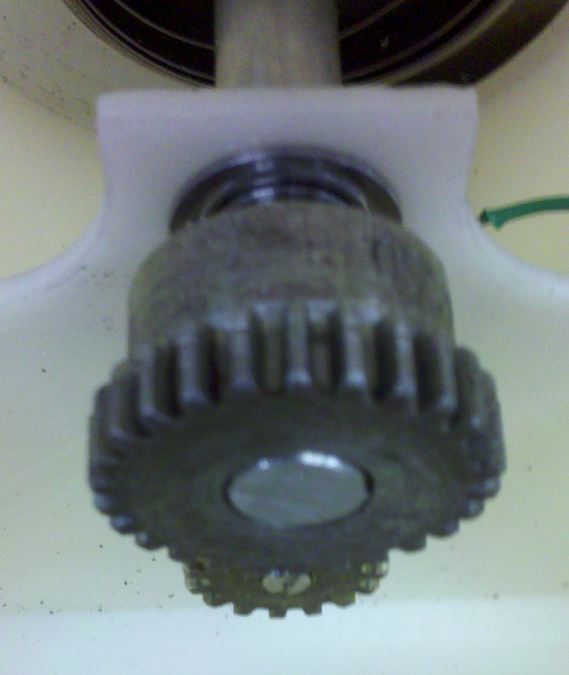 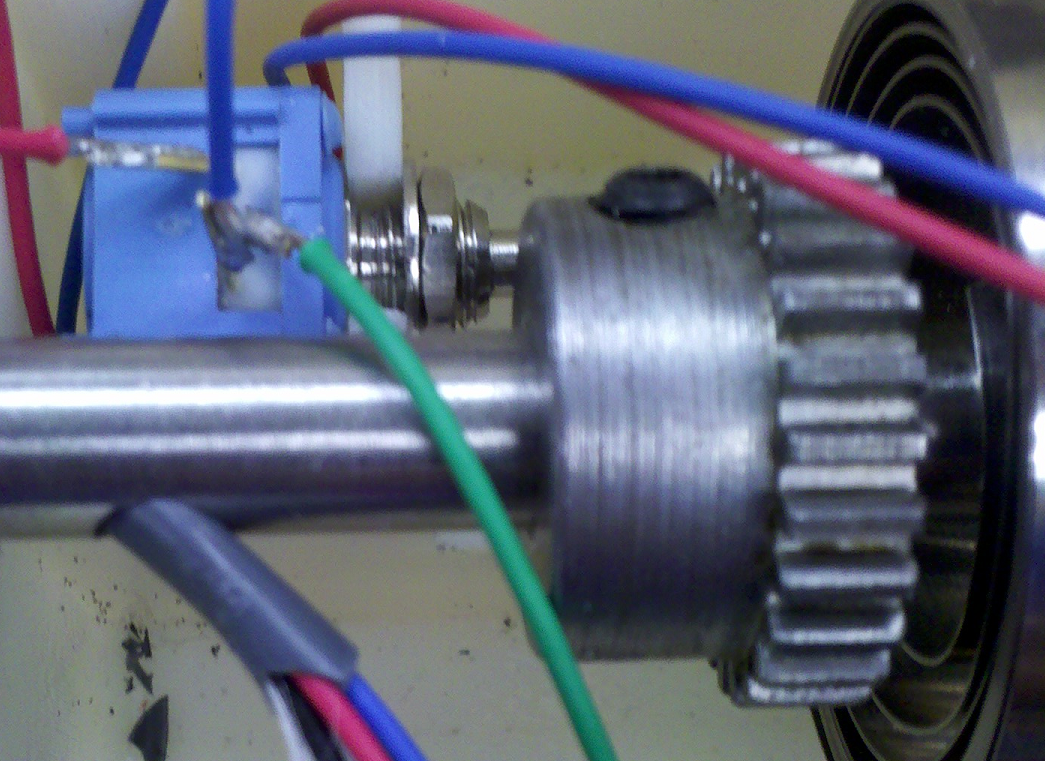 Center Body Layout
8
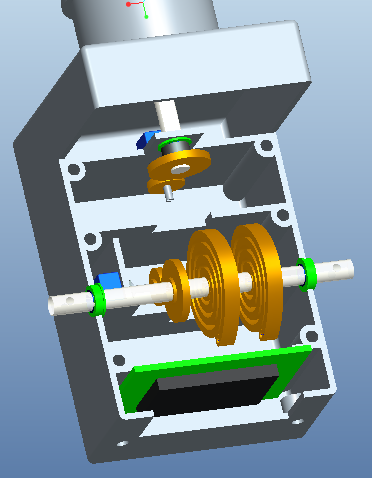 4 Bearings
2 Shafts
4 Gears
2 Potentiometers
4 Torsion Springs
1 Microcontroller
Mech: M1A Gunners Handle
9
2 Triggers
2 contact switches
1 button switch
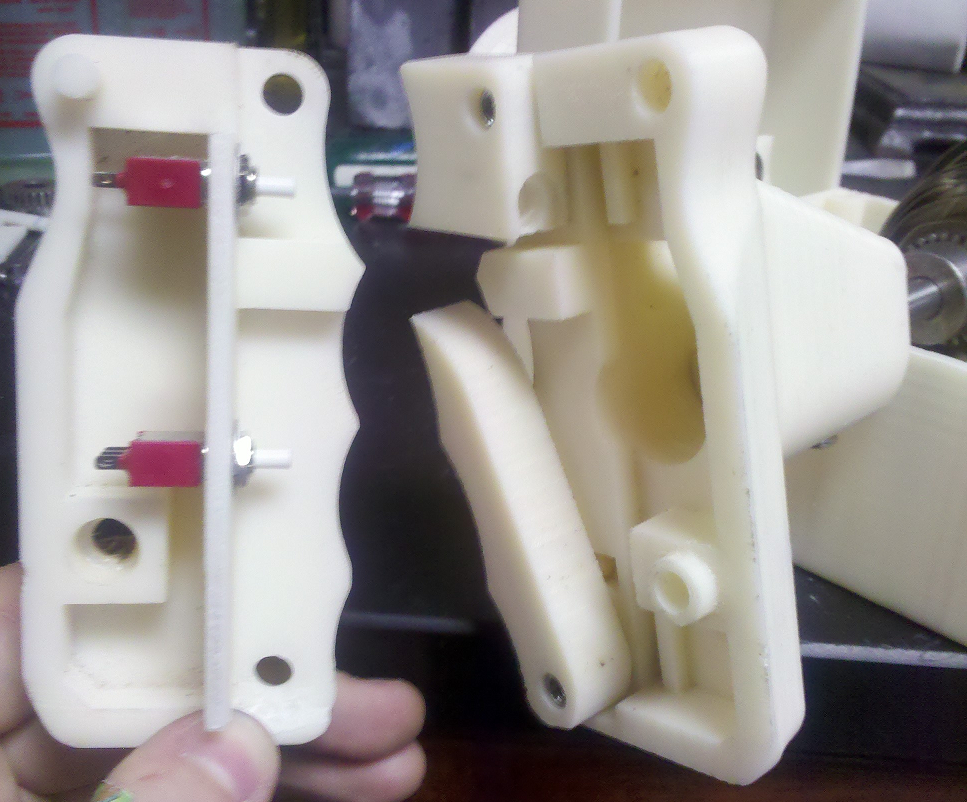 Mech: Handle Attachment
10
Wire Connections
Handle Connector
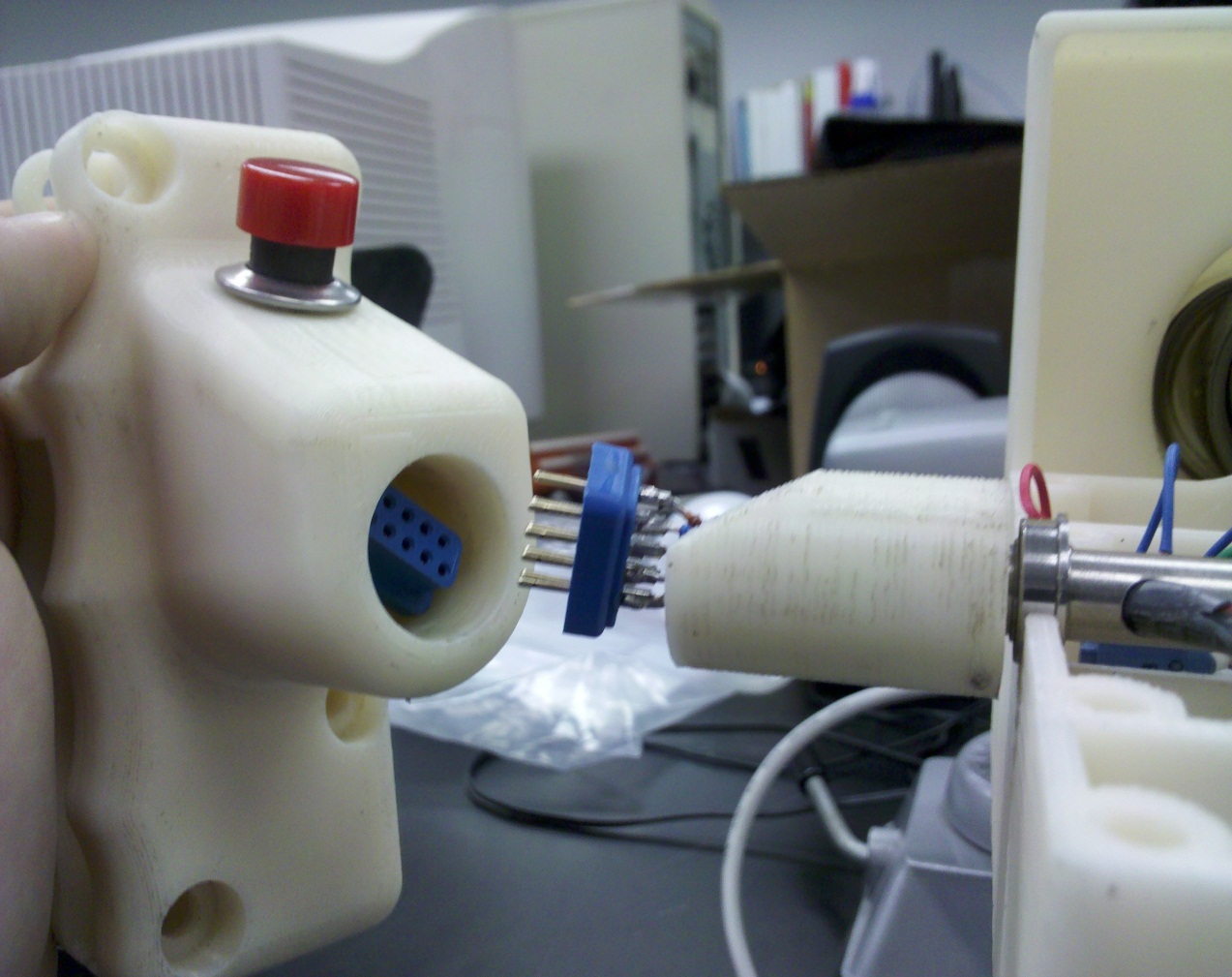 Rapid Prototype: Equipment
11
Can print models up to 10” x 10” x 12”
Prints with ABSplus thermoplastic
Production grade
Printed from bottom up
Soluble supports during printing
Allows for more complex modeling
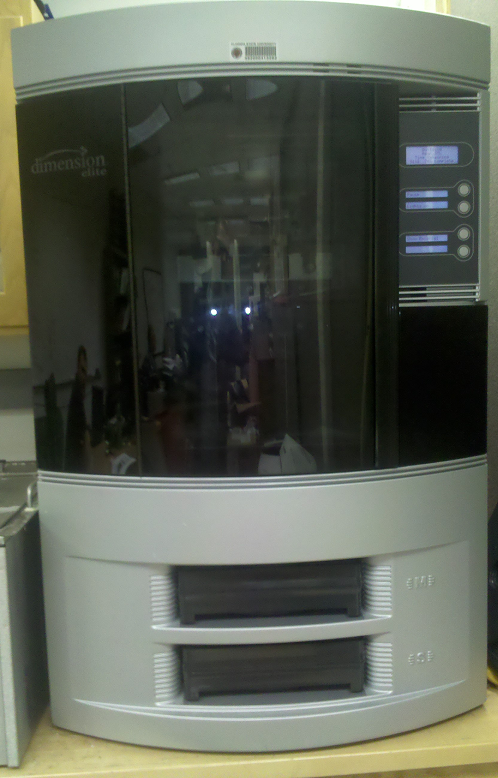 Rapid Prototype: Center Body
12
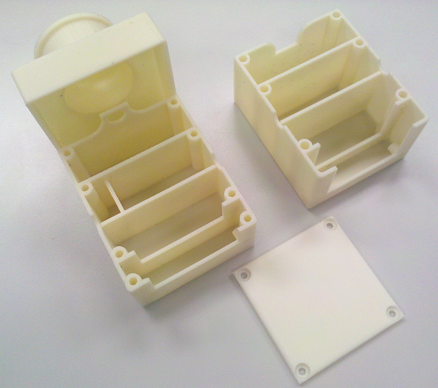 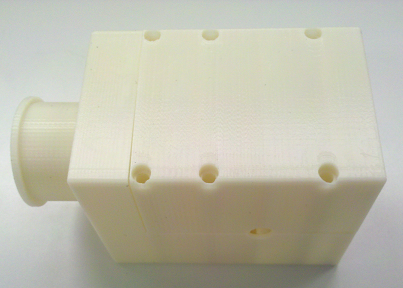 Material is layered ABS plastic
Weaker than injection molded ABS
Yields quicker along print planes
Only to be used as prototype
Rapid Prototype: M1A Gunners Handle
13
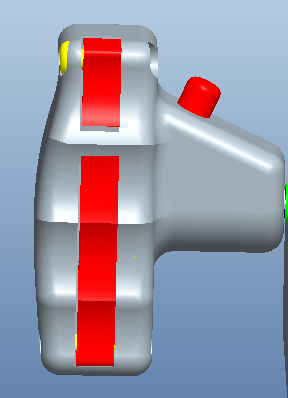 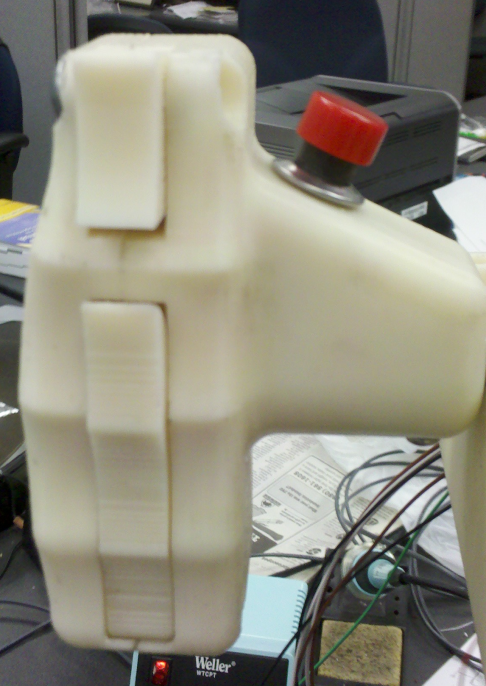 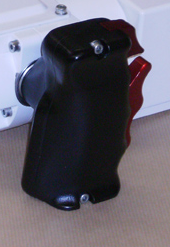 http://www.armedforces-int.com/suppliers/afv-sim-ltd.html
Handle design in Pro/E
Produced from first hand experience and assorted pictures online
Final Handle
ABS printed plastic
2 triggers(2 switches)
1 button switch
Original handle 
No measurements
No pictures
Microcontroller
14
Arduino Uno Microcontroller
Open source
Thirteen digital pins plus ground pin
6 analog to digital converters
6 power source options
USB connectivity/power
Can be powered by adapter, USB or battery
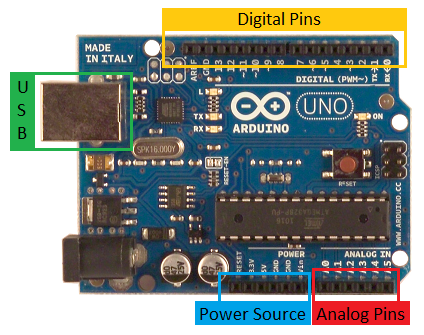 Microcontroller: Schematic
15
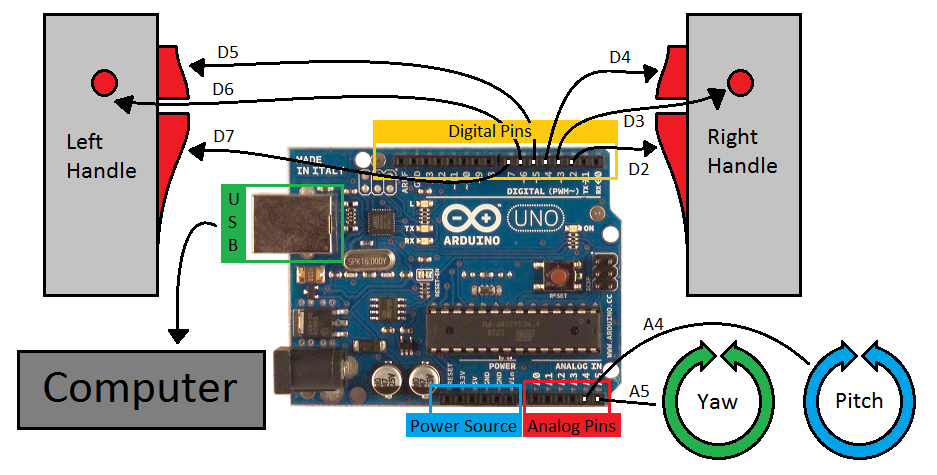 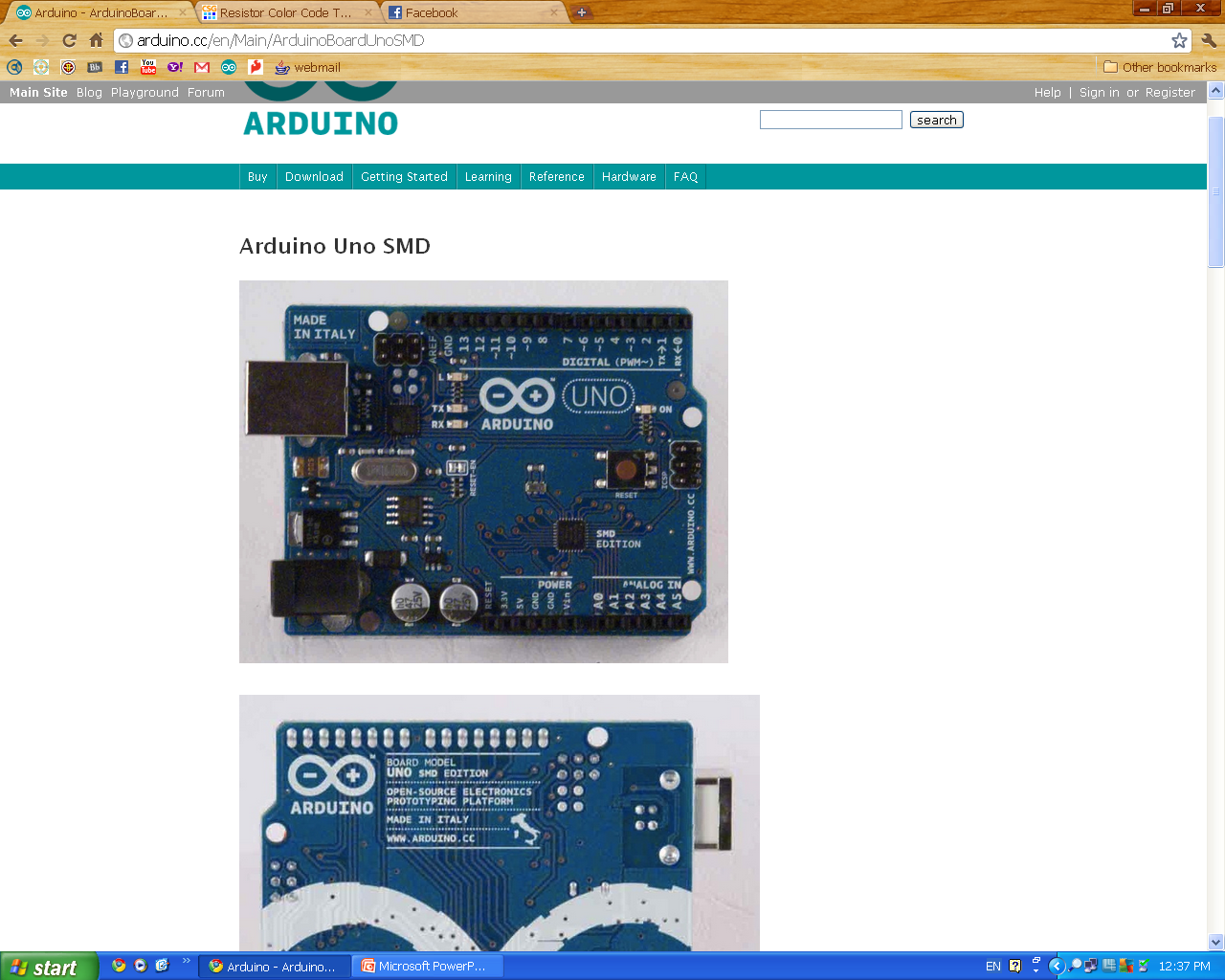 330Ω
330Ω
330Ω
330Ω
330Ω
330Ω
6 wires
6 wires
left handle
right handle
3 wires
3 wires
Handle Wiring
Wiring moves from the connector to switches inside the handle.

Connector allows for detachable handles
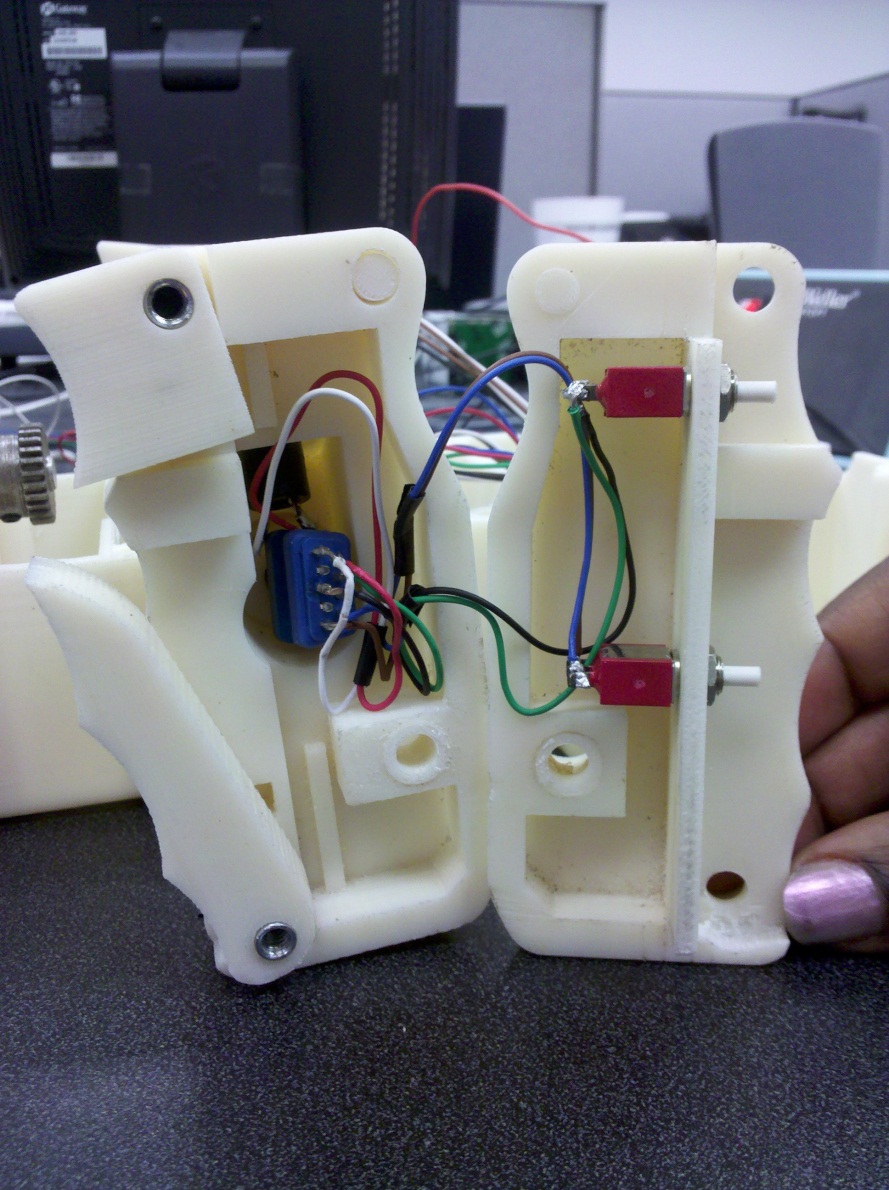 Prototype: Key Problems and Solutions
18
Problems
Solutions
Accessibility to center shaft springs is inadequate.
Handles will not always return to equilibrium
Difficulty wiring system
Layered ABS is weak along plastic planes
Allow for access through front of center body
Use torsions springs as well as cam system
Design for wiring pathways within body
Fabricate using injection molded ABS
Prototype: Cam System Proposal
19
All aspects of handles can be controlled by different cams

Cam defines equilibrium for each handle

Cams can be lined up next to one another for easy switching between handles
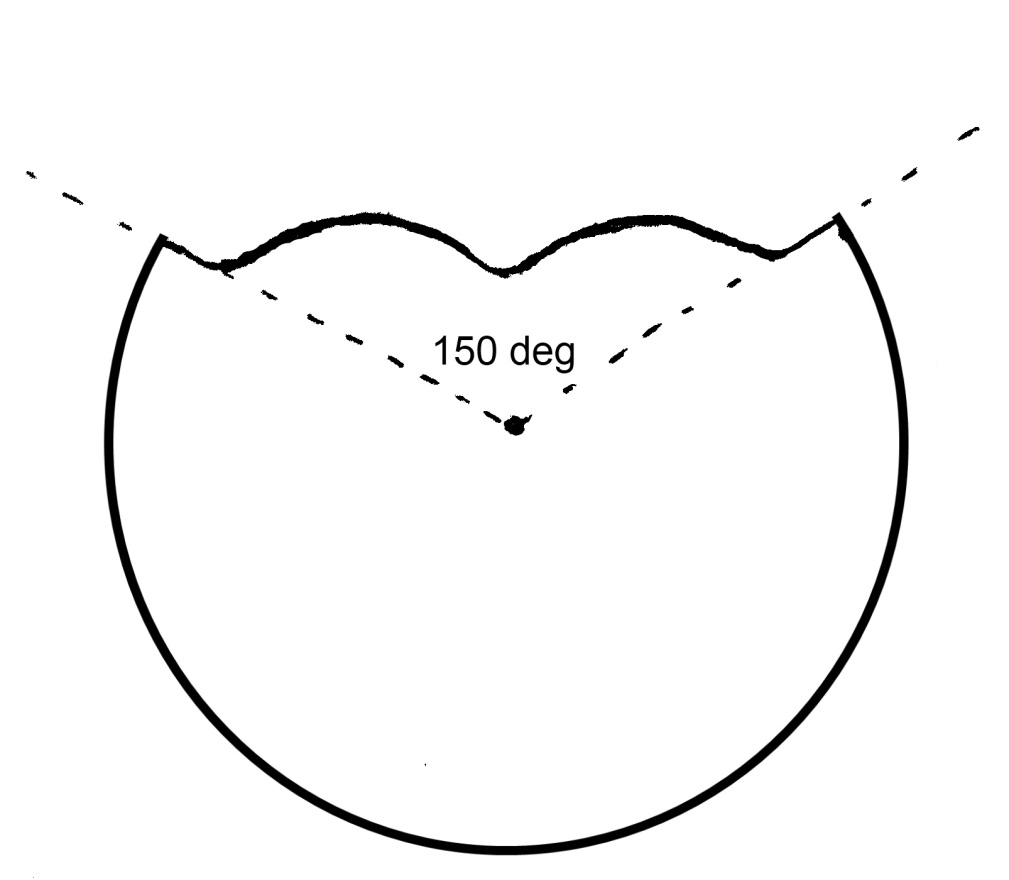 Cost Analysis
20
Acknowledgements
21
Lockheed Martin; Client
Steve Preston; Client Contact
Jeff Payne; Client Contact
Ernie Morrow; General Dynamics Contact
Dr. Rob Hovsapian; Senior Design Professor
Dr. Jonathan Clark; Faculty Advisor
Questions?
22
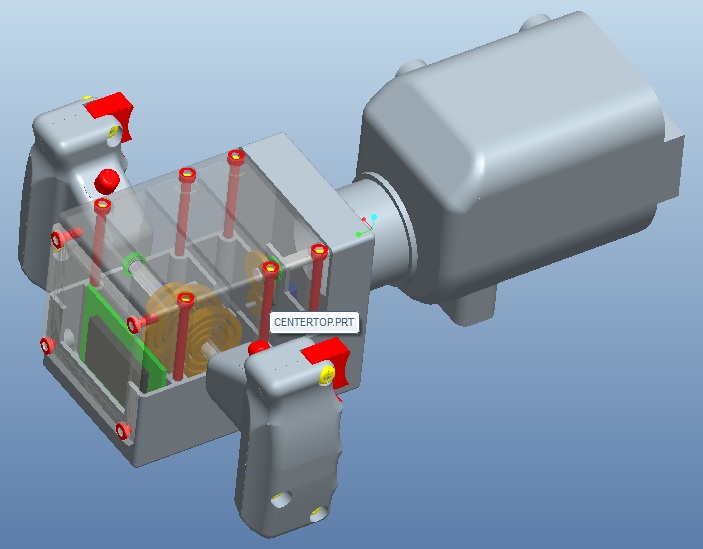